The impact of recent decisions on Adjusting claims May 25, 2023
MARK PETERSON & NIKKI O’TOOLE



www.hawleytroxell.com
Introduction
How do the recent Industrial Commission and Idaho Supreme Court decisions practically impact you, the adjusters?
Thompson v. Burley Inn,IC No. 2019-013978 (June 13, 2022)
Facts: Accepted claim where a hip replacement surgery was requested by a younger claimant and her treating physician agreed.  The defense expert, relying heavily on the mechanism of injury described by the claimant, opined said mechanism of injury would not have caused a hip injury and concluded the requested hip replacement surgery was unrelated and neither medically reasonable or necessary; based on the defense expert’s opinion, the treatment and related benefits were denied by the adjuster.  The claimant proceeded with hip replacement surgery and her treating physician sided with her that the treatment was causally related to the accident and medically reasonable.
Thompson v. Burley Inn,IC No. 2019-013978 (June 13, 2022)
Holding: At hearing, the Commission sided with claimant and awarded her all benefits, including time loss, without applying an offset for self-employment income as no specified periods or sufficient evidence were provided by defendants.  Specifically, the Commission stated:
The defense expert’s determination was reliant “on Claimant remembering and being able to describe exactly how she responded” to the accident and how she caught herself.  Without video capturing the event, it was “unlikely that Claimant or anyone could recall exactly what each limb was doing during this split-second reaction to tripping and lurching forward.”
Adjuster tips based on Thompson
Rely on medical expert opinion more heavily than a claimant’s subjective report of mechanism of injury.

Advise retained experts to provide detailed explanation regarding mechanism of injury and not rely overly specific or narrow view of accident.

Request the injured worker’s self-employment income to reduce an injured worker’s entitlement to time loss.

However, make sure to obtain evidence (by way of bank statements or otherwise) for the amounts of self-employment income for the specified period(s) of recovery at issue (i.e., bank statements, other physical evidence).
Sharp v. Thomas Brothers Plumbing,170 Idaho 343 (2022)
Facts: Compensable injury to claimant’s spine. After surgery, the claimant gained 120 pounds, resulting in added permanent restrictions at the time of hearing.  Defense medical expert opined weight gain was a result of the injured worker’s own conduct, not the accident; claimant’s expert disagreed, opining the weight gain was a result of the worker’s accident and surgery which led to inactivity.  

Holding: The Commission sided with the defense expert, but the Supreme Court disagreed, essentially finding the weight gain a compensable consequence of the accident.
Adjuster tips based on sharp
A medical expert opinion regarding causal connection, on a more probable than not basis, is the primary requirement for proving compensability of a remote injury.

The consequences from a compensable injury are compensable unless the employer/surety can show the injured worker’s conduct was “undertaken with rash or deliberate disregard of a material risk that the harm will occur.” -- This is a very high burden of proof. 

When assigning permanent restrictions, an injured worker’s subjective pain must be considered. The expert’s opinion should address this and be able to defend their position.
Possible Application of sharp?
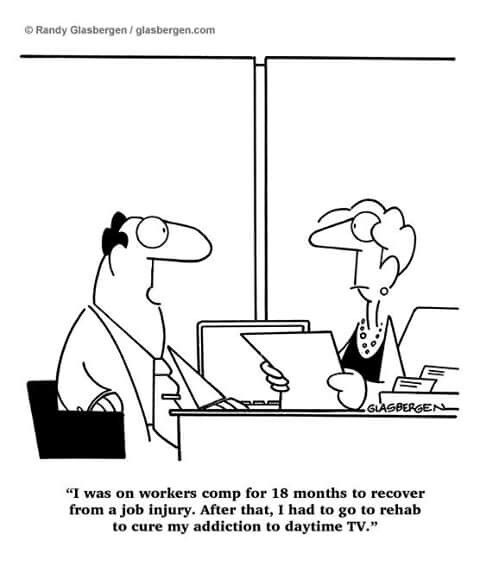 Herrera v. State of Idaho, ISIF,IC 2016-004230 (August 12, 2022)
Applying Sharp…

Facts: Compensable claim where injured worker had an ankle injury and preexisting diabetes, claiming an ankle surgery was causally related to the accident.

Holding: The Commission cited Sharp and held that the medical opinion did not definitively establish the requisite causal connection between the accident and the treatment being sought. Therefore, the claimant failed to satisfy his burden of proof regarding causation for the remote injury.
Best Practices when requestingI.C. § 72-433 medical examinations
Idaho Code requires an injured worker to submit to medical examinations requested by the employer/surety at reasonable times/places by duly qualified physicians. If the injured worker unreasonably fails to present to said IME, or obstructs the IME, their ability to prosecute the claim will be suspended until they stop said obstruction and/or present to the IME. See I.C. §§ 72-433 and 72-434.  

Thus, to protect the suspensions of Section 72-434, the “reasonableness” requirements of Section 72-433 must be demonstrated.  

Adjuster Tips for establishing “reasonableness” in IME requests: 
In writing, provide options for a reasonable time for the IME to be scheduled (i.e., 30 days notice, and confirm availability);
Reasonable location (i.e., provide or offer transportation, if needed);
Qualified physician (i.e., be prepared to provide the physician’s CV, or list their qualifications, if necessary); 
Request the worker to provide a confirmation response by a specified date or the IME will be scheduled on the date(s) provided.
Clarification on establishing i.c. § 72-433 “reasonableness”:Coray Order (Issued Feb. 3, 2023)
In the Declaratory Order issued February 3, 2023, in Coray v. Idaho Regional Hand & Upper Extremity Ctr., PLLC, IC 2018-034888 (the “Coray Order”), the Commission added further clarity regarding how to establish “reasonableness” under I.C. § 72-433 in instances where multiple IMEs are requested, requiring the employer/surety to show “good cause” to meet their burden.  

Adjuster Tips for establishing “good cause”:

In addition to the reasonableness requirements outlined in the previous slide, to establish “good cause” include some or all of the following information, if applicable:

The requested IME is reasonable because the claim is “complicated,” as it … 
Involves multiple injuries
Conflicting physicians’ opinions
Conflicting treatment recommendations
Newly asserted body part/diagnosis/condition
Condition/diagnosis has [substantially] changed since last IME/office visit
Best Practices when Stopping or Curtailing Time Loss Benefits UnderI.C. § 72-403
Under Idaho Code Section 72-403, after being released to return to modified duty work, an adjuster can stop paying time loss benefits if:

Reasonably suitable work has been offered by the employer in compliance with physician-imposed restrictions that the injured worker unreasonably refuses;
See Malueg v. Pierson Enterprises, 111 Idaho 789 (1986)

			OR

The injured worker unreasonably fails to pursue reasonably suitable work that meets their restrictions.
See Roberts v. Portapros, IC 2019-008048 (October 11, 2019)

***The burden of proof is on the employer/surety for both.
Best practice when advising on issuing a “bona fide” job offer?
Not required, but recommend the offer be IN WRITING and include the following:
Job title and description of job offered
Position is open and the employer is trying to fill it, if accurate 
Rate of pay, benefits, and number of hours
When and to whom to report for position and/or for any questions
Description of the restrictions that are being complied with 
Instruction that if restrictions are different than listed or are modified from the restrictions listed whom they need to inform
Request that physician’s note be provided if restrictions change, and new signature of worker 
Instruction not to perform any work outside the physician-imposed restrictions and whom to contact if asked by any individual to perform work outside of said restrictions 
Contact information of individual to report to if asked to perform work outside of restrictions
Assert that the offer will last for duration of injured worker’s period of recovery
Request signature and return of offer by X date
Have both the supervisor and the injured worker sign the job offer
Roberts v. Portapros,IC 2019-008048 (October 11, 2019)
Facts: The claimant was able to show that reasonably suitable work had not been offered, but failed to show he reasonably sought out suitable employment within his restrictions during period he was in recovery.  The Commission focused on the “reasonableness” of his seeking work, finding that his failure to seek work due to his obligation as his children's primary caregiver was not “unreasonable,” and though his attempts to apply for jobs were lackluster, he did make some effort.  

Holding: The Commission determined that while a close call, the claimant’s job search did not rise to the level of being “unreasonable” and the claimant was entitled to benefits during that period of recovery less credit for money earned while performing odd jobs during that period.
Other suggestions to help reduce exposure under I.C. § 72-403 and Roberts
There is currently no case law or statutory authority on how an employer/surety can establish their burden of proof that the injured worker “unreasonably” failed to seek suitable work sufficient to stop paying time loss benefits per Idaho Code Section 72-403 and Roberts.  

However, depending upon the facts of the specific case, some suggestions that may help provide evidence to bolster the employer/surety’s burden include: 

Submit a written request that the injured worker provide a list of the jobs they have applied to within the specified timeframe in order to maintain their time loss benefits
Consider including this written request along with the notice of claim status informing the worker of their entitlement to time loss benefits;
Include a specified timeframe for the job search efforts, i.e., from the date of injury through some future date, say, 30 or so days from the date of said request;
State that the worker needs to sign and return the completed request by no later than X date demonstrating adequate efforts to locate job to maintain benefits. 
Refer the injured worker to the ICRD and monitor job search efforts
impairment: the “averaging rule” mandates per IDAPA
When multiple impairment ratings are assigned to a body part on an accepted claim, the ratings must be averaged in the absence of a showing of good cause to deviate.
See IDAPA 17.01.01.402.02

Exception to the Averaging Rule mandate only in cases of “manifest injustice.”
See IDAPA 17.01.01.402.03
Averaging Rule Clarification: Damien Order (issued October 13, 2022)
In the Declaratory Order filed October 13, 2022, in Damien v. Big Wood Roofing, IC 2019-001166 (the “Damien Order”), the Commission added further clarity to the automatic application of the Averaging Rule: 

It is mandatory in cases where compensability is undisputed;
To obtain relief, the aggrieved party must file a motion for relief (if in litigation); or, a complaint (if not in litigation) (note: any party is entitled to file a complaint);
The claimant bears the burden of proof at hearing;
If the claimant fails to meet their burden at hearing, the provisions of I.C. § 72-316 will apply, which allow for the adjuster to reduce the overpayment of impairment by way of shortening any disability benefits deemed owed;
Failure to appropriately apply the Averaging Rule may subject the surety/employer to attorney’s fees.
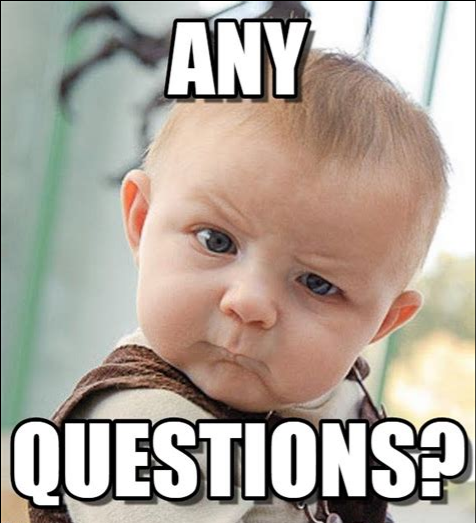 THANK YOU!


MARK PETERSON208.388.4958 mpeterson@hawleytroxell.com

NIKKI O’TOOLE
208.388.4942
notoole@hawleytroxell.com




www.hawleytroxell.com